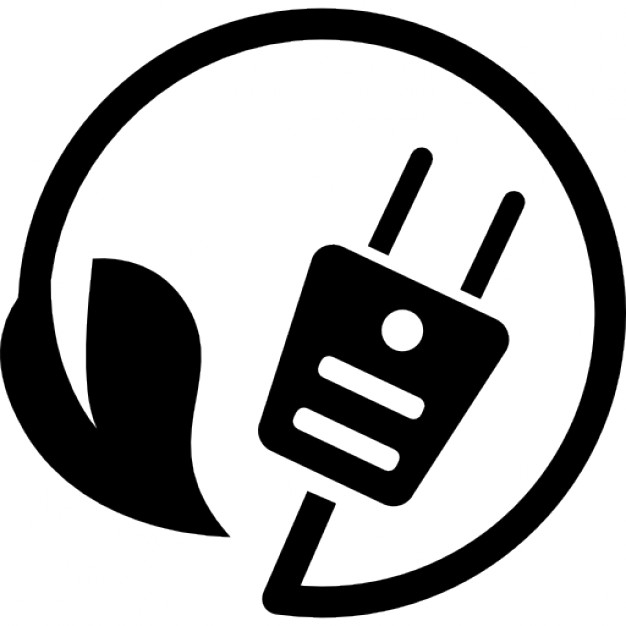 SSC 2030: Energy Systems & Sustainability
3. Primary energy forms and uses
3.1: Primary energy consumption (conservation!)
3.2: Units of energy and energy data
3.3: Energy density (aka heat content)
3.4: Global and regional sources of energy
3.5: UK energy use today
3.6: Primary energy: UK vs. Denmark vs. US 
3.7: Primary energy: France vs. India vs. China
3.8: Trends in US energy use
3.9: Vermont energy statistics
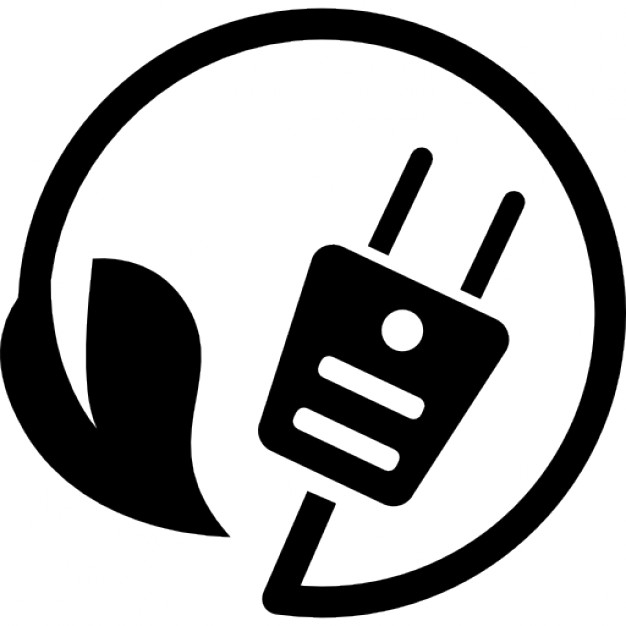 3. Primary energy forms and uses
3.4: Global and regional sources of energy
Current global use and projections
Energy inequity
Use of renewable energy?
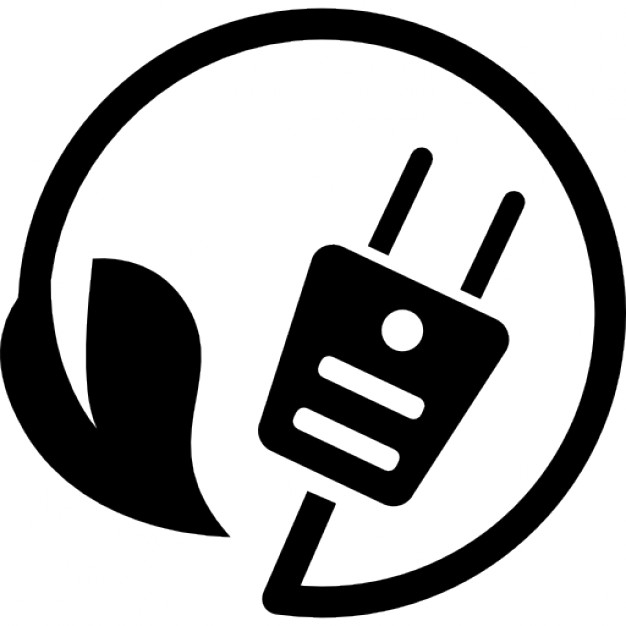 Predicted growth
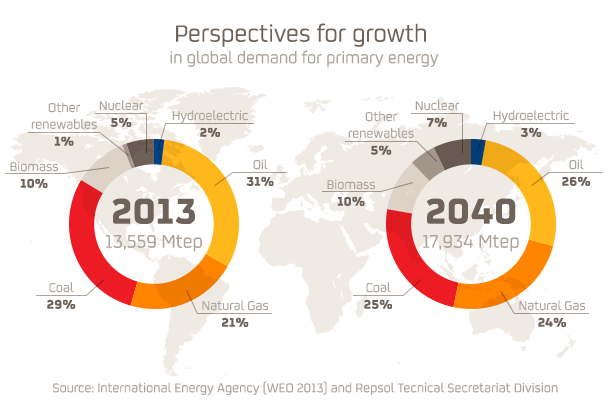 1 quad
= 1 E15 Btu
= 1.06 E18 J
= 25.2 Mtep
Energy Systems & Sustainability, 2/e, Chapter 2 / repsol.com
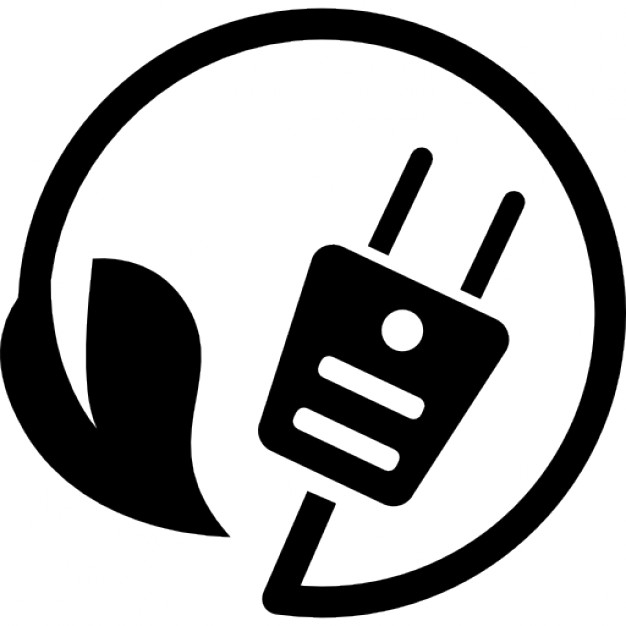 The 14%
A small part of the world’s population uses most of its energy resources.
* USA, Canada, Western Europe, Australia, New Zealand, Japan

** As a multiple of the global average
Energy Systems & Sustainability, 2/e, Chapter 2 / Table 2.3
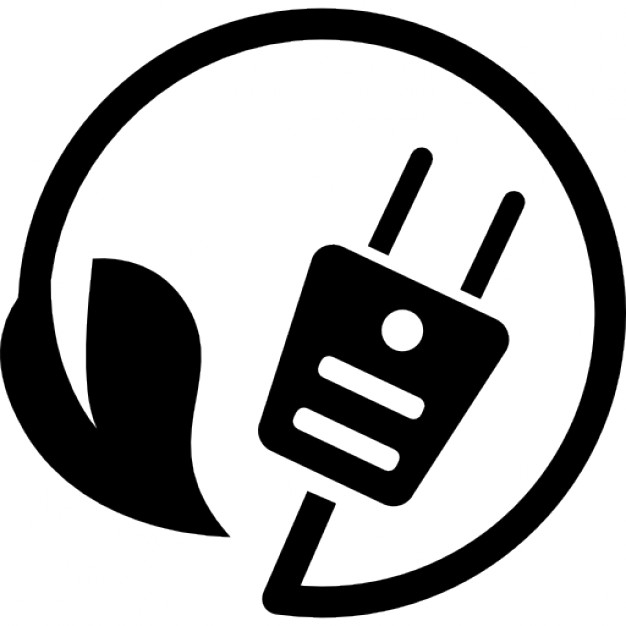 Global use of renewable energy resources
Breaking out renewable energy.
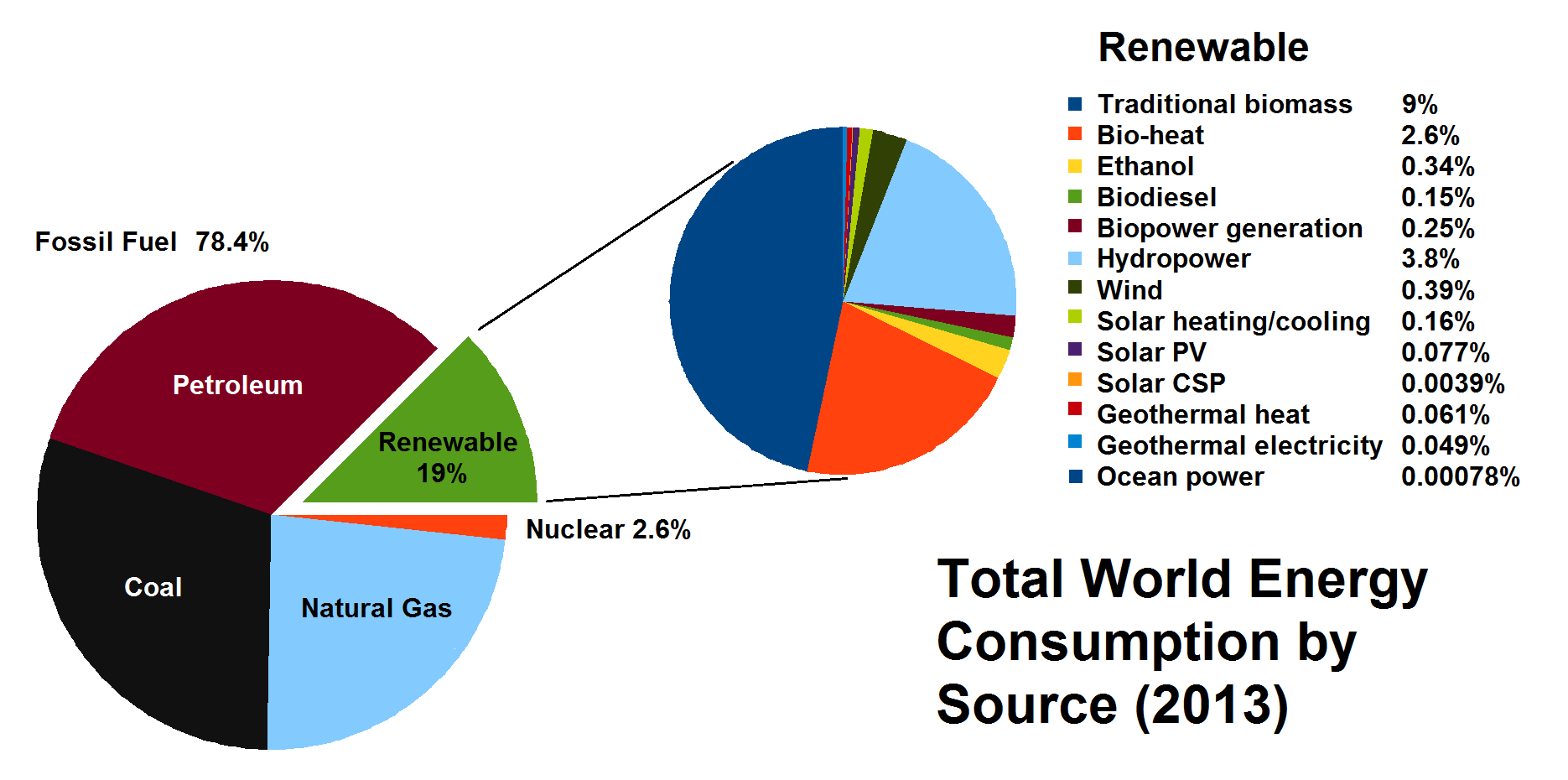 Energy Systems & Sustainability, 2/e, Chapter 2 / wikiwand.com